Mardi 17 septembre 2024 - DPO Forum de Lyon
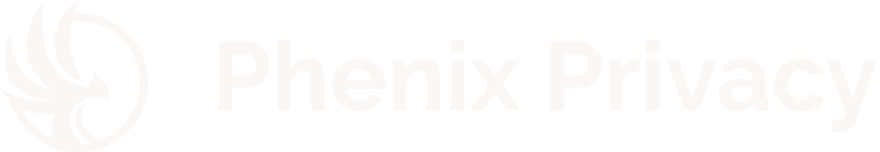 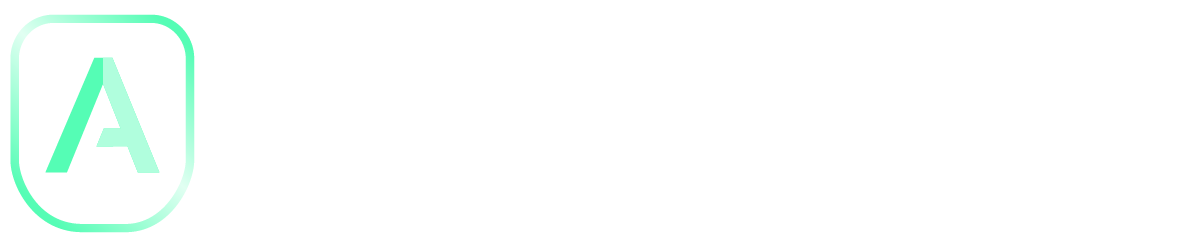 X
Dédiaboliser les PIA :
« De l’obligation à la pratique »
Intervenants
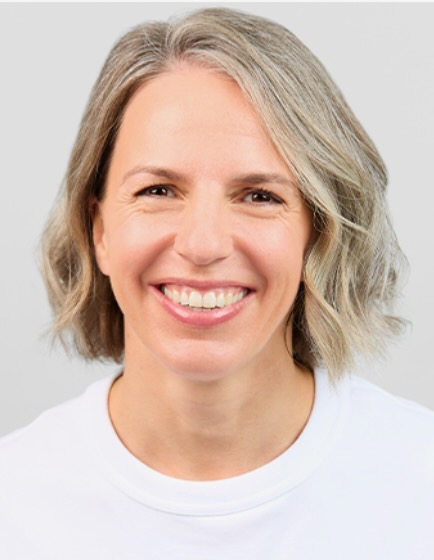 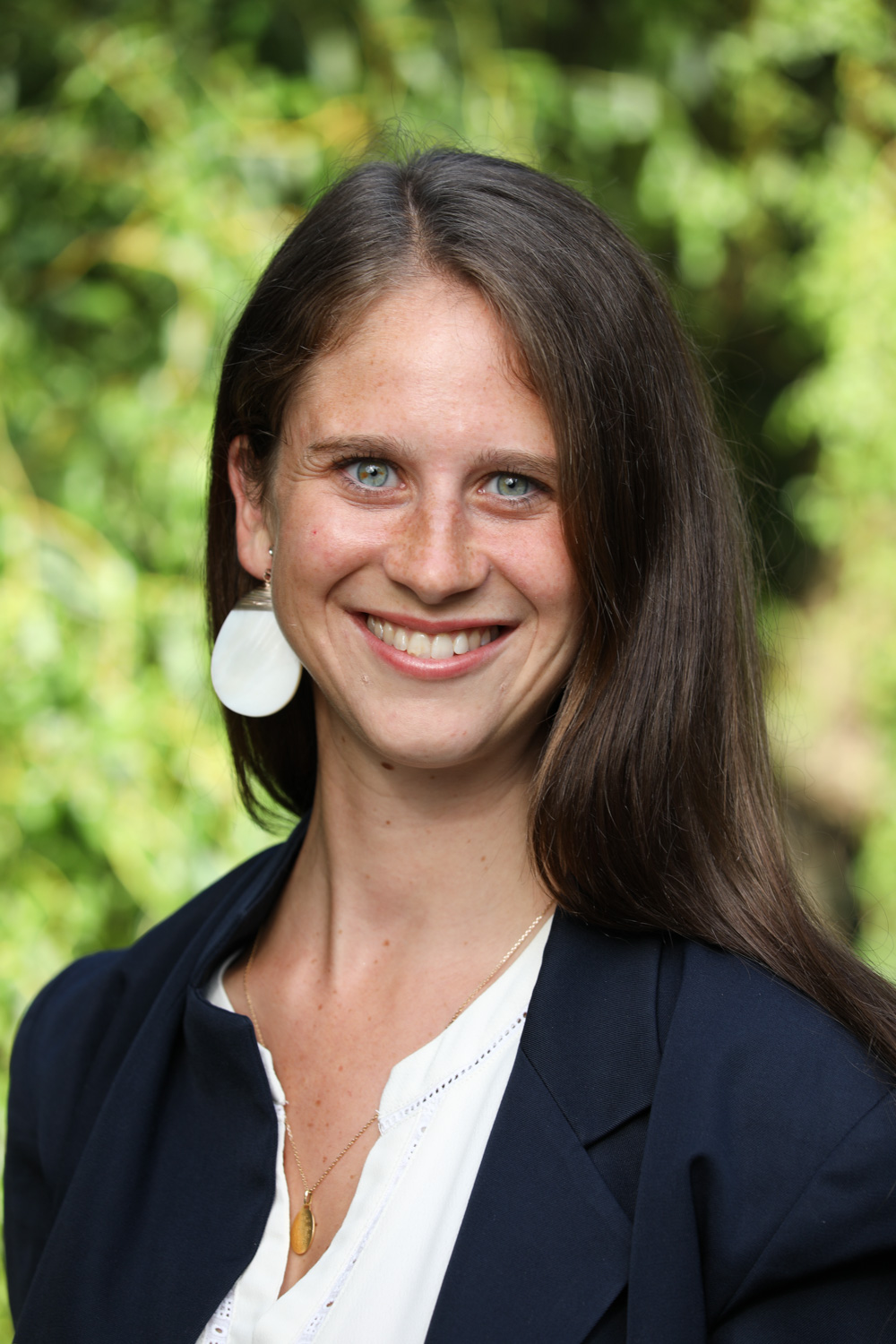 Céline Gallay
Claire de la Fouchardière
Consultante RGPD
Product Manager
Votre conformité RGPD mérite un logiciel performant
17/09/2024
2
Le PIA, c’est (toujours) maintenant !
Votre conformité RGPD mérite un logiciel performant
17/09/2024
3
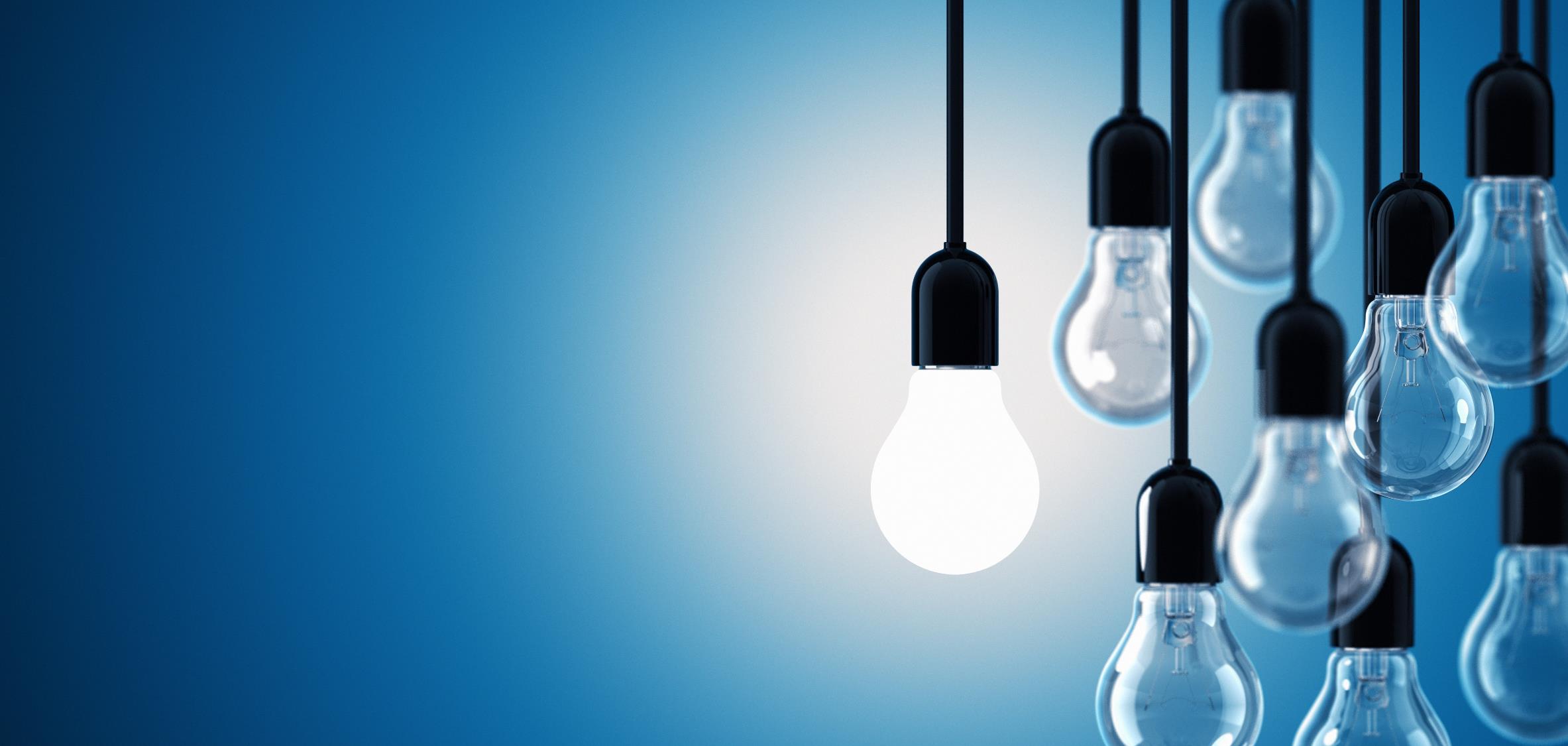 Faites de vos risques une opportunité !
Maîtriser

Amélioration continue

Anticiper
Votre conformité RGPD mérite un logiciel performant
17/09/2024
4
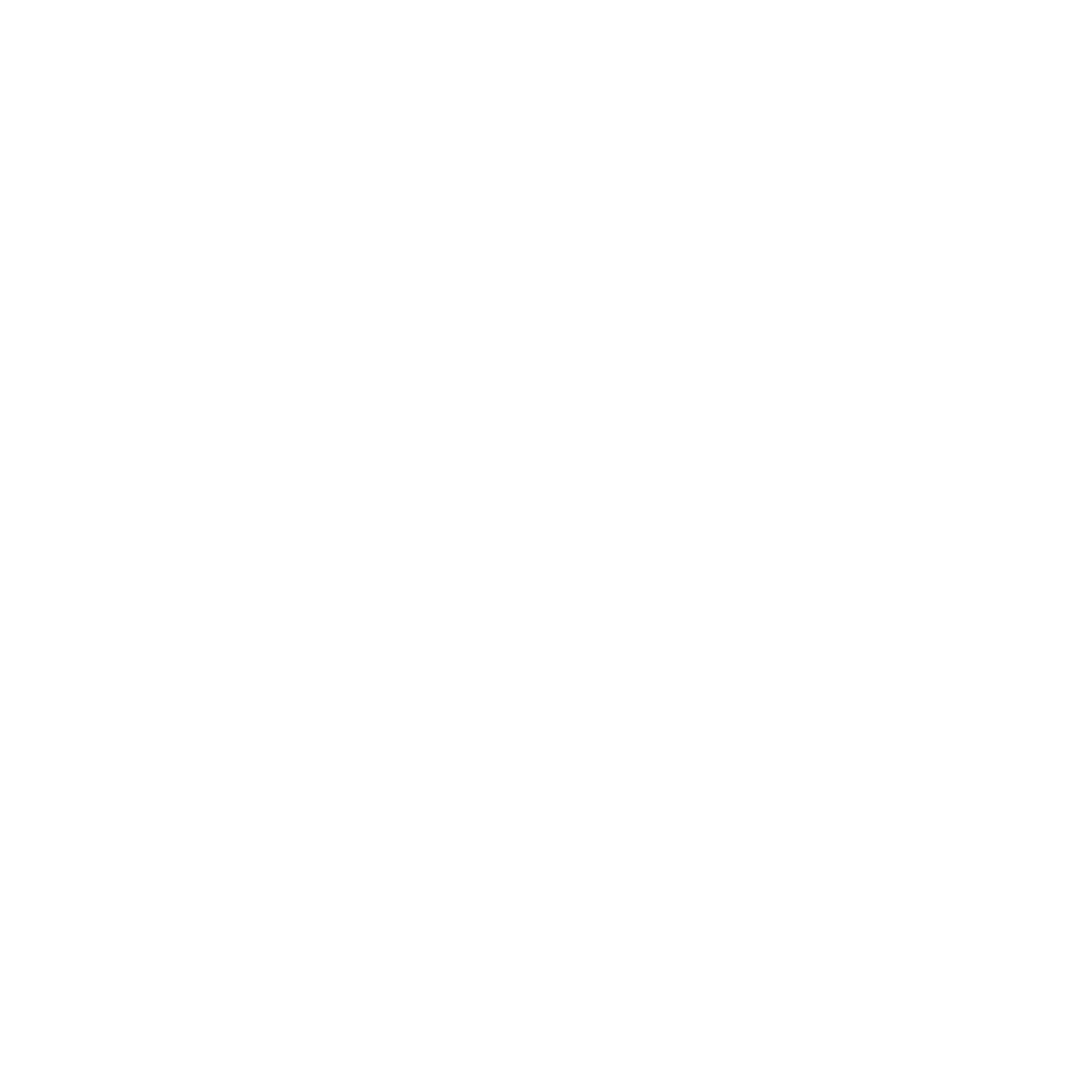 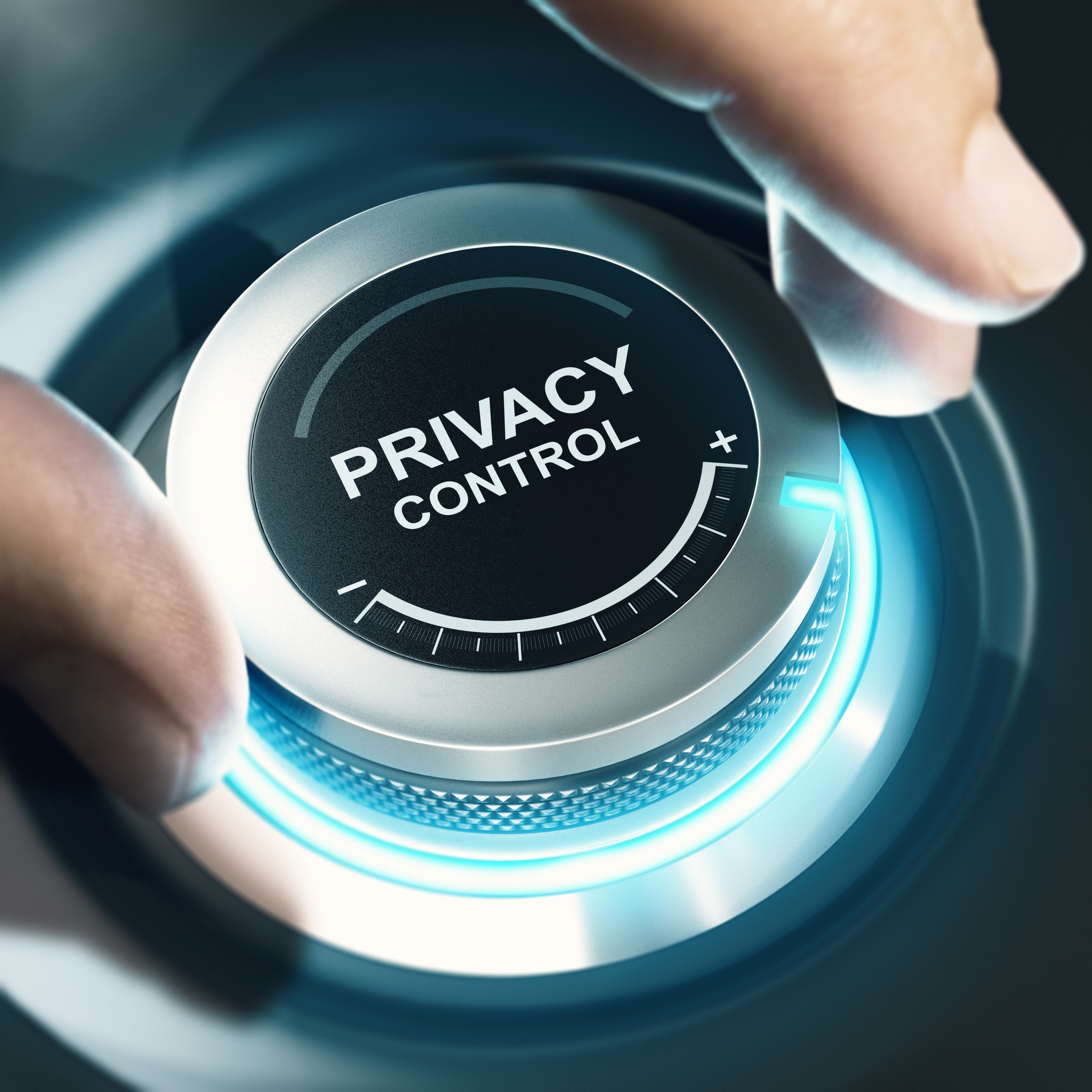 Le PIA en bref !
40%
40% des traitements devraient 
faire l’objet d’un PIA
17/09/2024
Votre conformité RGPD mérite un logiciel performant
16/09/2024
5
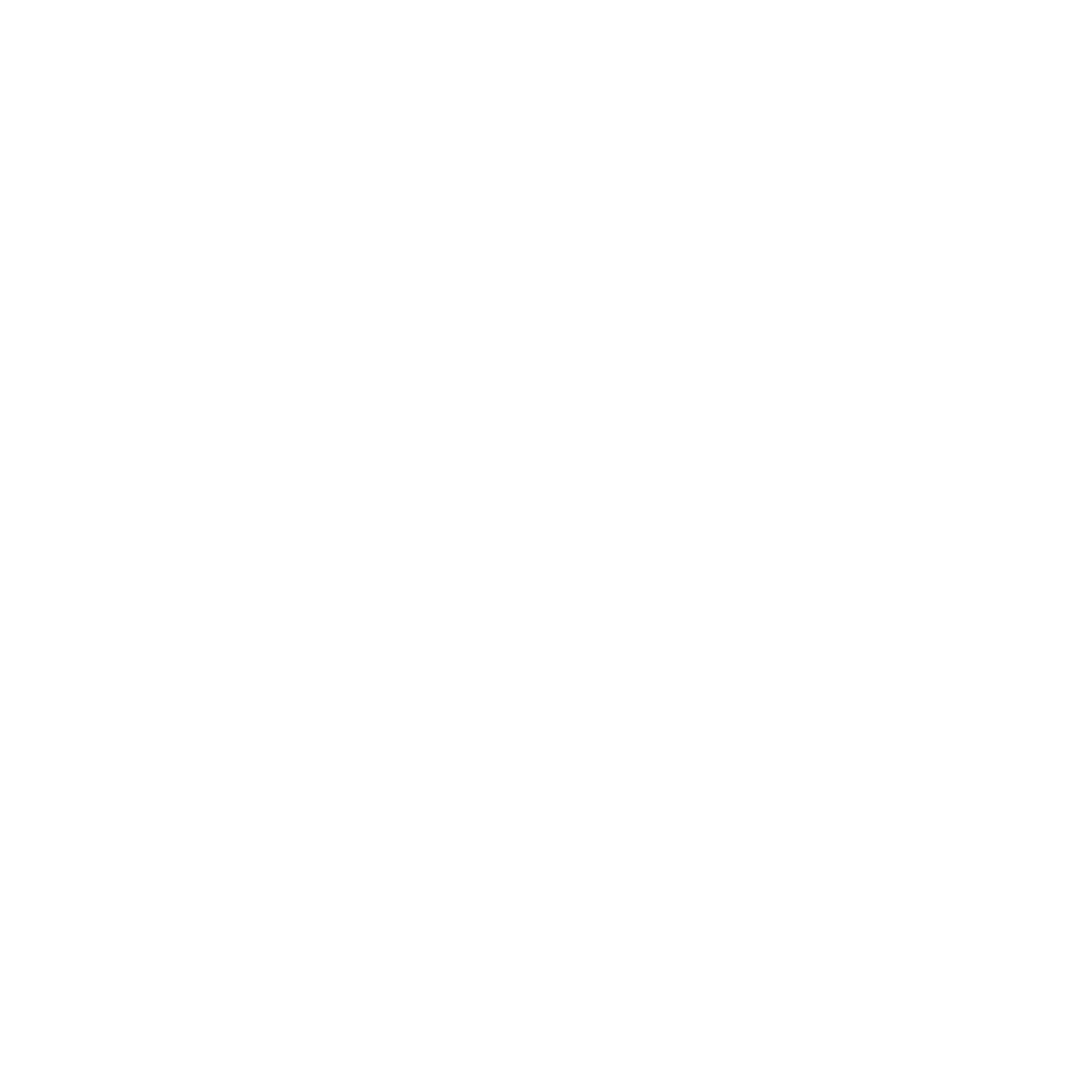 Les 5 clés pour bâtir un dispositif conforme …
Démarche
Préparer
Répartir
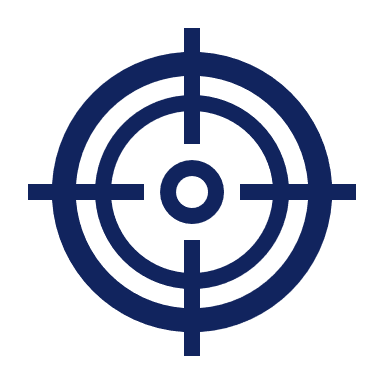 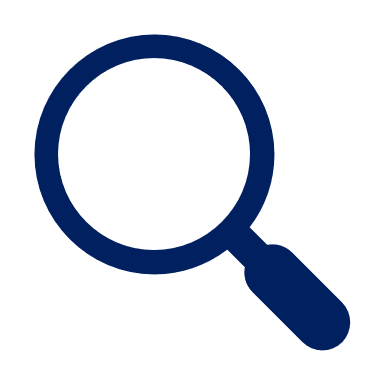 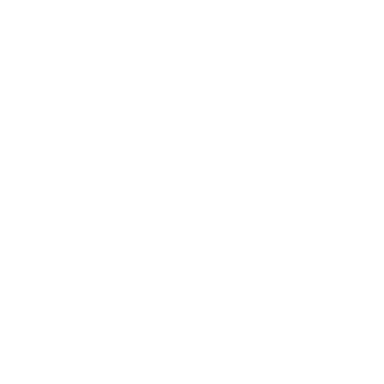 Granularité
Équilibre
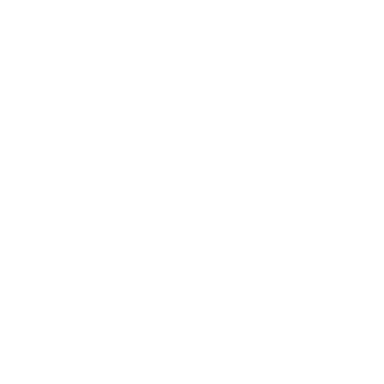 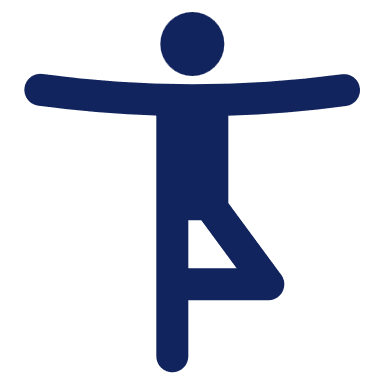 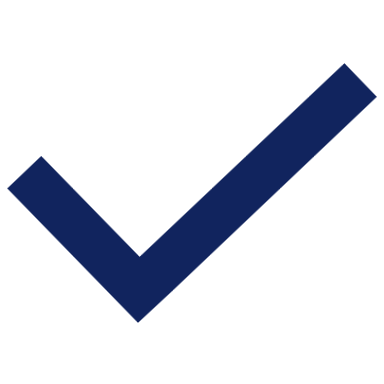 Votre conformité RGPD mérite un logiciel performant
17/09/2024
6
Assurer le maintien dans le temps …
Le mouvement c’est la vie !
Fréquence des revues
Posture 
du DPO
Bonnes pratiques
Bien s’outiller
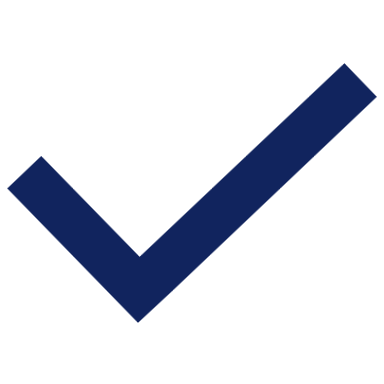 Votre conformité RGPD mérite un logiciel performant
17/09/2024
7
PIA … SIA … RIA … HAHAHAHAHA !
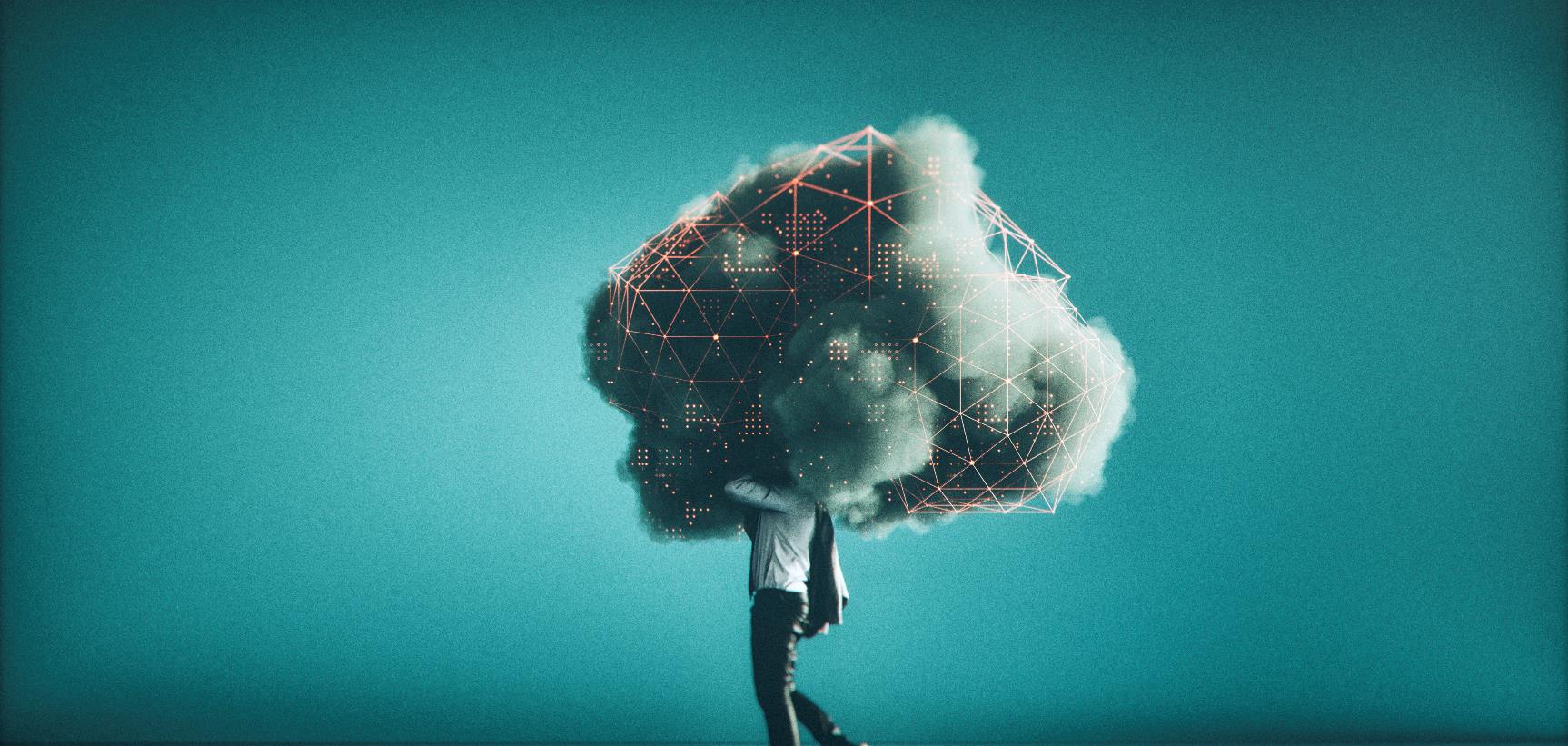 Votre conformité RGPD mérite un logiciel performant
17/09/2024
8
Aller au-delà du PIA …
AIPD et système d’IA
Particularité des risques
Analyse d’impact RGPD
Vs
Analyses de risques IA Act
Votre conformité RGPD mérite un logiciel performant
17/09/2024
9
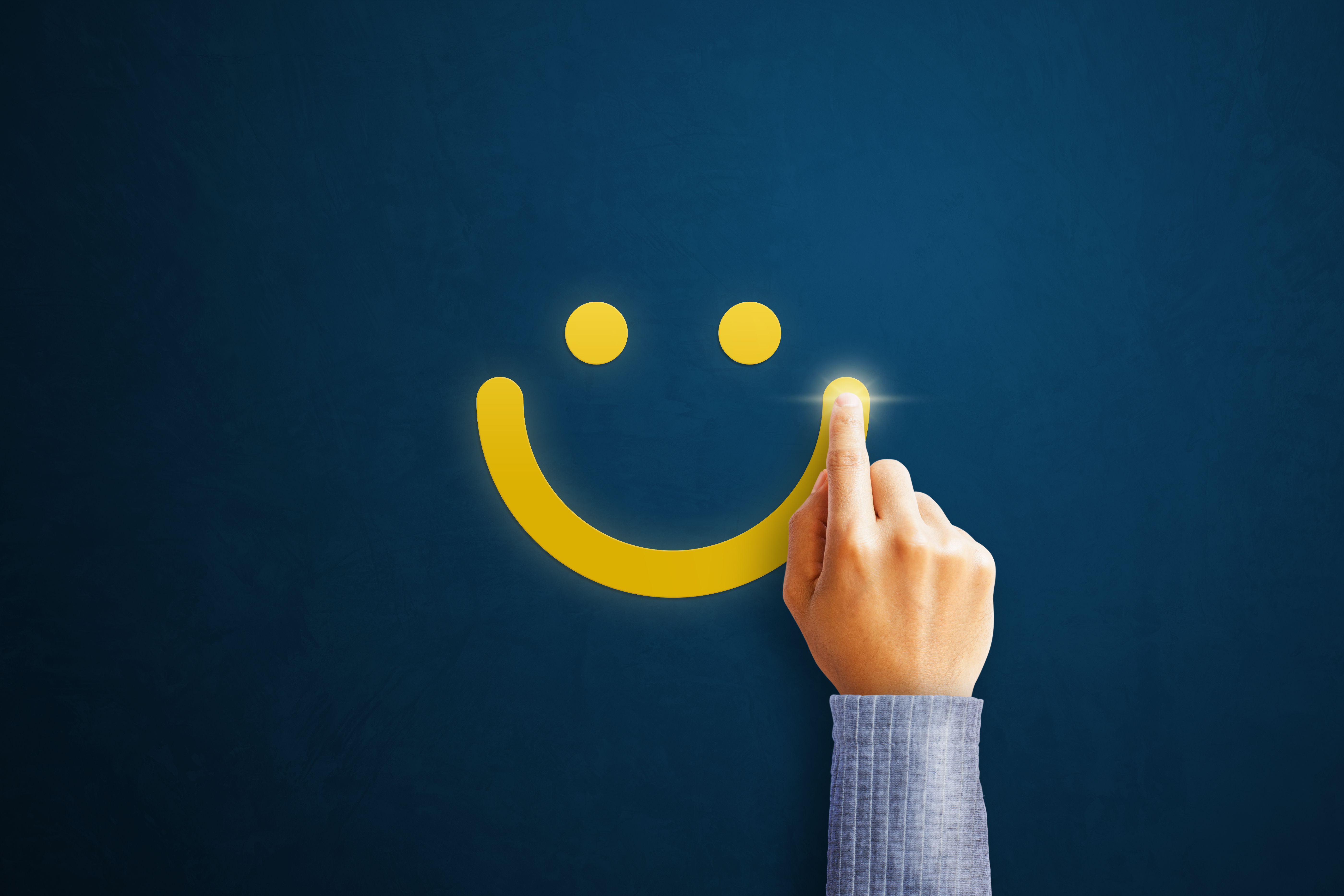 Finalement, les PIA …
Ça peut être simple &
c’est un peu tout le temps !

Il faut être un peu carré
pour que ça tourne rond !

Et ça rime avec IA !
Merci
Votre conformité RGPD mérite un logiciel performant
17/09/2024
10
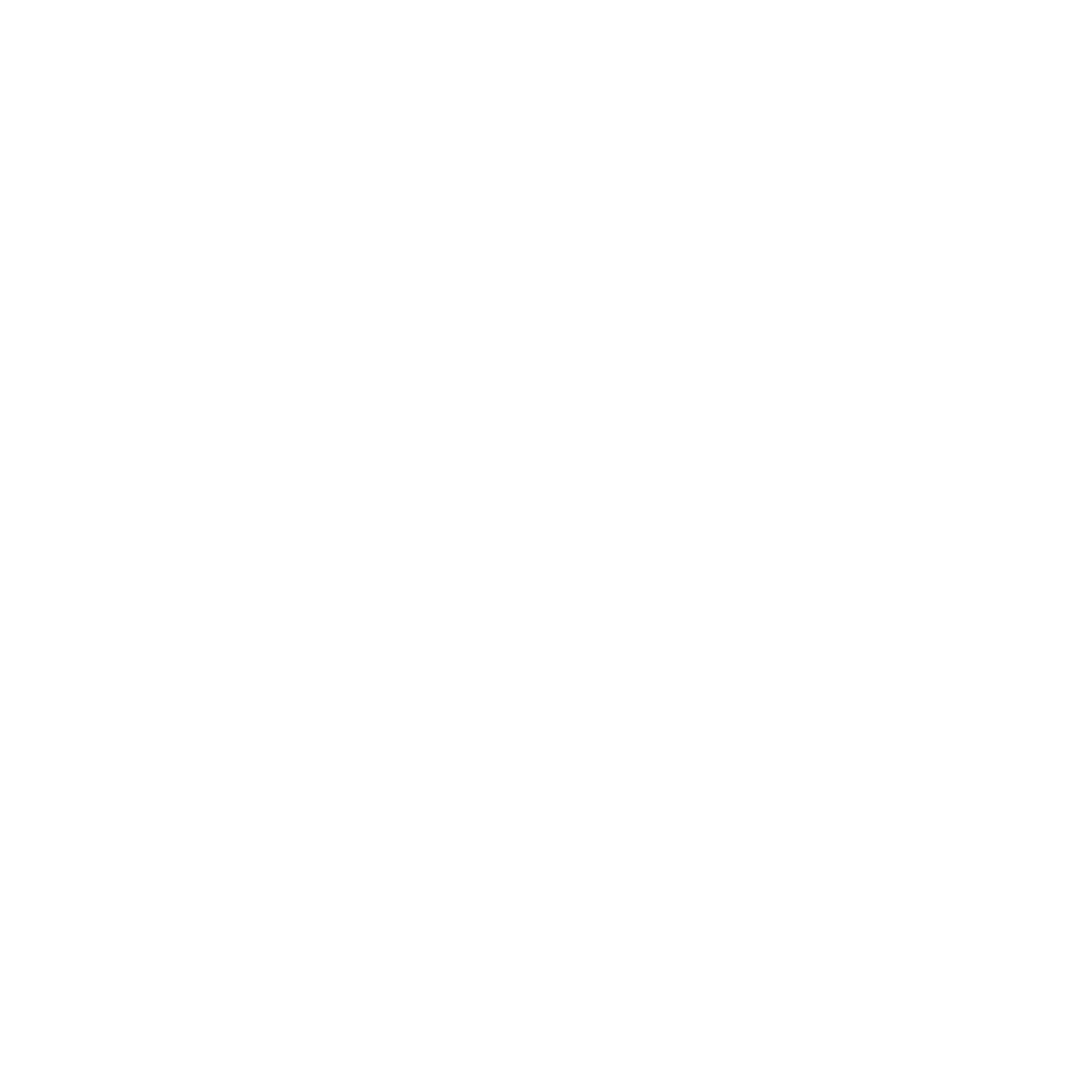 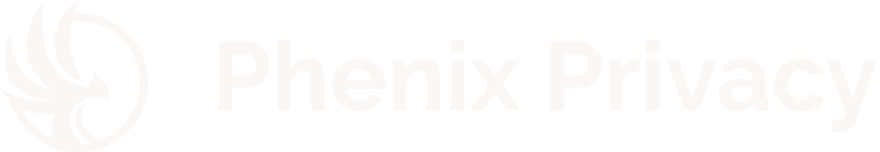 X
Adresse : 93, Rue de la Part Dieu 69003 Lyon
Tél : +33 (0) 7 44 96 20 16
Mail : direction@phenix-privacy.com
www.phenix-privacy.com
Votre conformité RGPD mérite un logiciel performant
17/09/2024
11